Moral Injury/Spiritual Distress  Role of Chaplains and Spiritually-Integrated Interventions for the Aggrieved Soul“Military power wins battles, but spiritual power wins wars.” (General George Patton, as cited in American Veteran’s Memorial, 2015)
1
[Speaker Notes: We are so excited to have the opportunity to share with you the results of a study we began in March this year.  What started as perhaps an academic exercise quickly became for me anyway, a very personal investment.  I think one our research consultants, Dr. Currier, summed it up when he said, “We are creating the future now for how people who suffer MI/SD will be supported.”
One concern is “over-pathologizing” or “medicalizing” the way we think about the events themselves which may be potentially injurious, judgments about the events and symptoms that result from those judgments.  Notice the face of this warrior…
   
We have a very cursory understanding of MI/SD in general and not much understanding of the empirical relationships of causes to symptoms to interventions 
Theory is ahead of research in this case
We don’t know the best way to talk about it at this point
Some view MI and SD as separate constructs i.e. given a particular event which is morally injurious, not every person suffers spiritual distress
One question is can you experience MI without SD?  SD without MI?
Currier/Pierce/Koenig advanced the possibility that there are perhaps two forms of MI: a religious form and a psychological form
If one’s worldview or identity has been shaped through a religious lens, then that in turn shapes the injury/distress
In some ways, MI/SD are risk factors for PTSD…some believe that failing to address MI/SD results in pernicious PTSD
We should differentiate between Morally Injurious Events and Moral Injury/Spiritual Distress
Also differentiating between “self-directed” (when “I” serve as “perpetrator”) and “other-directed” (when I am victim or witness to others’ perpetration)
This matters in how we experience the symptoms of MI:  if self-directed there is shame and guilt; if “other” directed, there is anger and distrust]
Moral Injury/Spiritual Distress: A Scoping Study
Spiritual Care Research
VA NYHHS Chaplain Residency Program 
12 July 2017
Team: Chaplain Residents Courtney Ducharme, David Ani, Ahmet Atlig, Richard Mattox, Stacy Sokol
CPE Supervisor: Chaplain Andrew Sioleti, IV Dei, LCSW, D.Min, Chief of Chaplains, VA NYHHS,
ACPE Certified Educator 
Research Instructor:  Chaplain Fellow John Schultz
Research Mentor:  Dr. Jeanette Irene Harris,                                   VA Minneapolis MN     
Subject Matter Expert Consultants: 
     Dr. Joseph Currier, University of South Alabama
     Dr. Marek S. Kopacz, VA Canandaigua, NY 
     Dr. Brett T. Litz, Boston University, Massachusetts Veterans   
                                Epidemiological Research and Information Center
Library Technician: Mr. Eric Hellman
This material is based upon work supported (or supported in part) by the Department of Veterans Affairs, Veterans Health Administration, Office of Research and Development. The contents of the publication/presentation do not represent the views of the Department of Veterans Affairs or the United States Government. Correspondence concerning this article should be sent to Chaplain Andrew Sioleti, andrew.siolet@va.gov or 212-686-7500, ext. 7371.
2
[Speaker Notes: We’d like to highlight that this work was the product of a team effort.  First, we want to thank the NY Harbor VA for the opportunity to serve as Chaplain Residents and learn the art and science of clinical pastoral education.  As a group, we were fortunate to have a wide span of professional experiences from our past, a rich mix of different theological perspectives, and a veritable fruit salad of cultural backgrounds.  We’d like to highlight to you the people who prepared and molded our team:  our three instructors, Martin Montonye, Chief of Chaplains Chaplain Sioleti, and CPE instructor Kai Borner who allowed us the latitude to work on this research, Chaplain Fellow John Schultz who prepared and launched us, and Mr. Hellman, who tirelessly mined research databases with us.  We received exceedingly valuable consultation from three subject matter experts, Dr Joseph Currier, Dr. Marek Kopacz, and Dr. Brett Litz, all of whom are widely published among various fields including psychology, sociology, trauma-therapy and psychotherapy.  They also have extensive clinical research and therapeutic experience.  Finally, and most importantly, we would like to note the invaluable and patient mentoring of Dr. Irene Harris of the Minneapolis Minnesota VA, also a published researcher and practicing clinical mental health provider, whose wise council is only exceeded by her gravitas in the field and graciousness in guiding this neophyte research team.]
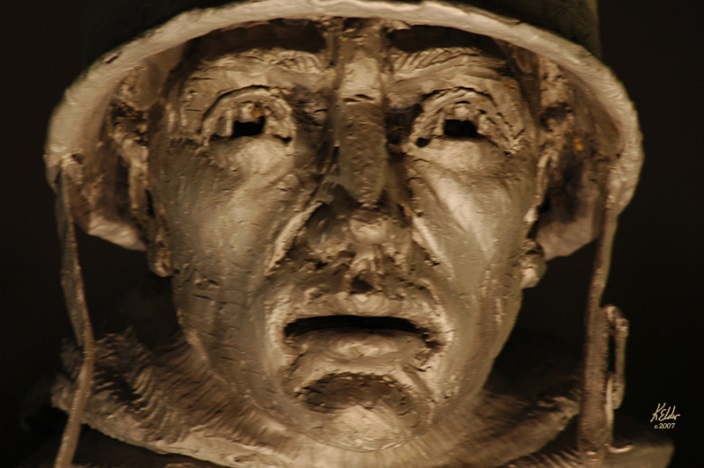 Moral Injury/Spiritual Distress: A Scoping Study  Published and Unpublished Research on Role of Chaplains and Spiritually-Integrated Interventions for the Wounded Soul“Military power wins battles, but spiritual power wins wars.” (General George Patton, as cited in American Veteran’s Memorial, 2015)
3
[Speaker Notes: …You may recognize it because it is from the Korean War Memorial.  What is striking in this man, indeed in all the faces of the men in the Memorial, are his eyes.  These are eyes that have seen things they cannot un-see.  And it is very possible to imagine that as a human being, his soul has had to address what those eyes have seen.  
Most of the research completed to date has been done with Veterans, not the general population and this matters…because the perspectives of a veteran who is no longer looking at future or current operations and is far different than a person who whether early, mid or late career, may be returning to duty  participating in the same operations that may have already caused significant suffering…for us the question became more than just an academic one…it has become one of understanding the depth of peoples experiences and the weight of our responsibility to support them as they discover their own coping and healing capacities
This research project required us to dive into discovering what we as a community currently understand about the experiences of different people.  And it has been an eye-opener.]
Objectives
Focus attention on Moral Distress Moral Injury and Spiritual Distress (MI/SD)
Focus upon role of Chaplains and Spiritually-integrated interventions in support of Patients, Families, Caregivers, Loved ones, Doctors, and Nursing Staff  suffering from Moral Distress pre-action and Moral Injury or Spiritual Distress post-action
“We want you to live a life that you are proud of, even as you carry your moral injury.”  --Portland, Oregon Veterans Administration 
                            ACT for Moral Injury Group Program
4
Moral  Injury/Spiritual Distress: A Scoping Study
[Speaker Notes: This project was intended to examine moral distress moral injury and spiritual distress in particular among Patient .  Our goal was to understand the current state of understanding among experts in the field and what research revealed about the nature of MI/SD
What is this phenomenon?
How do we characterize it?
Who suffers it?
How prevalent is it?
How are we dealing with it?
Why should we care about it?
What we do know is that it appears people who experience MI/SD are suffering deeply…they are not sure how to come out of it…and if there is such a thing as coming out of it…because we are a product of our experiences …who we are is affected by what happens in our lives, how we integrate and feel about those things and how we see us and the world having been able, or not able, to process events and emotions
Our goal today is to describe how Chaplains can address these issues
Our focus was upon the role of Chaplains and spiritual interventions
Is the nature of MI/SD medical?  Is it a pathology that is psychological?... psychiatric?... biological?...spiritual?  How does the phenomenon root itself?  And as Chaplains we were interested to understand if it is a notion that is rooted in the soul?  Does it touch our human spirit?  What implications do answers to these questions have for how we work together to help Patients address their suffering?
We are moving to evidence-based Chaplaincy where we are developing practices, approaches and interventions which yield observable, documentable and/or measurable outcomes (Chaplains Carole Wilkins, John Schultz, and Verbelle Williams:  Evidence-based Chaplaincy & Dynamic Partnerships between Chaplains and Mental Health Providers presentation 10 July 2017, NYHHS VA Manhattan Campus)
Other Invisible Wounds we are not talking about today but are noted by Dr. Brian Meyer who is a Psychologist with the Richmond VA include, beyond PTSD, traumatic images, traumatic grief, survivor guilt, and impact of killing.  He contends that in addition to MI/SD, these other invisible wounds prevent PTSD from healing. (Meyer, 2016)
Traumatic afterimages:  you can’t un-see, intrusive, triggered, nightmares, flashbacks
Traumatic grief: intersection of trauma and loss; sudden, often violent loss of an important attachment figure, PTSD may interfere with ability to grieve
Survivor Guilt: guilt related to unrealistic belief that they contributed to the death or should have dies along with; involves traumatic loss; identification with the lost person; searching for a reason for survival; guilt over self-preservation acts
Impact of killing in war: 40-65% OIF Vets reported killing or being responsible for killing combatants (Hoge et al., 2004); 14-28% report being responsible for the death of noncombatants (Hoge et al., 2004)]
Outline
Terms of Reference
Definitions of Moral Injury/Spiritual Distress
Transgressive Acts or Potentially Morally Injurious Events 
Moral Injury Around Us: Case Examples
Nature and Signs of Moral Injury/Spiritual Distress
Places of Expression 
Conceptual Model
Why Spiritual Healing
Role of Chaplains and Clergy
Spiritual Interventions and Care Practices
Spiritual Diagnosis (NCCN)
Literature Findings
Overlap with PTSD and Trauma or Stressor-Related Disorders in Adults in DSM-5 
KIntsugi
5
Moral  Injury/Spiritual Distress: A Scoping Study
Terms of Reference: Moral Injury
“Moral Injury” is not a universally subscribed term
Spiritual distress, inner conflict, spiritual injury, combat and operational stress injuries, moral confusion, moral trauma, shattered assumptions, combat and operational stress, soul wound, shell shock, battle fatigue, moral pain, nostalgia, nervous disease, a soldier’s heart, combat fatigue, post-trauma syndrome, post-Vietnam syndrome  (Antal, 2017; Carey, et al 2016; Dombo et al., 2013, Harris, 2017; Litz et al., 2009; Masick, 2016)
6
Moral Injury/Spiritual Distress: A Scoping Study
[Speaker Notes: In part, we have difficulty picking the right words for the phenomena of this invisible wound.  After all, “words mean things” and they have connotations.  
The Navy and Marine Corps, for example, have strongly disagreed with the term “moral injury” (Masick, 2016)
Throughout this presentation, we have chosen to refer to “Moral Injury” as “Moral Injury or Spiritual Distress” (MI/SD) to acknowledge the challenge in how we label the suffering Service Members and Veterans experience.  
Appropriate guilt can be adaptive b/c it motivates reparative actions and seek reconciliation so that the harm is not perpetuated…there is such a thing as appropriate spiritual/moral/soul pain…but also there is the equal realities of lament, confession, mercy, compassion, forgiveness, and reconciliation (Check, 2017, Haynes, 2017)
Discuss the challenge of the term “moral injury” relative to Rules of Engagement (ROE) and inappropriate vs. appropriate guilt
Nash, Carper, Mills, Au, Goldsmith, Litz (2013):   “Researchers and clinicians who further assess and develop treatments for moral injury may do well to remain sensitive to the possibility that service members may inappropriately equate potentially morally injurious events with moral wrongdoing, a misconception that cannot help but evoke negative judgments and emotions…remain mindful of terms preferred by service members and veterans.”
““I understand I can get injured while I’m doing the thing I’m trained to do, but when you say the thing I’m trained to do injures me,”… some of them at least struggle with that.” (Masick, 2016 quotes an interview on NPR by Martha Bebinger, “Moral Injury: Gaining Traction, but Still Controversial, 2013)
Shay, 2014:
The term “Moral Injury” was coined originally by Dr. Jonathon Shay, he’s  not even sure when, during the 20 years he served as U.S. Department of Veterans Affairs (VA) Boston Outpatient Clinic component known as the Veterans Improvement Program (VIP).  He has since that time also served as Commandant of the Marine Corps Trust Study for General Jim Jones, or in serving as Chair of Ethics, Leadership, and Personnel Policy in the Office of the Army Deputy Chief of Staff for Personnel or as the 2009 Omar Bradley Chair at the Army War College
Shay in 1991 refers to the term Moral Injury as a “betrayal of what’s right” in a Journal of Traumatic Stress article, Learning About Combat Stress from Homer‘s Iliad; website:  http://onlinelibrary.wiley.com/doi/10.1002/jts.2490040409/epdf]
Terms of Reference
Spirituality:  a dynamic and intrinsic aspect of humanity through which persons seek ultimate meaning, purpose, and transcendence, and experience relationship to self, family, others, community, society, nature, and the significant or sacred. Spirituality is expressed through beliefs, values, traditions, and practices. (Puchalski, Vitillo, Hull et.al. International Conference on Global Integrating Spirituality into Health, 2013)
Morals: “personal and shared familial, cultural, societal, Religious and legal rules for social behavior, either tacit or explicit; fundamental assumptions about how things should work and how one should behave in the world.” (Litz, 2009)
Religiosity:  A complex construct of conviction, devotion and veneration toward a divinity and a dedication to the rituals, traditional and theology of a religious faith.  “These beliefs and practices are often held with considerable emotional intensity and thus are considered sacred (set apart as holy).” (Koenig, 2011)
7
Moral Injury/Spiritual Distress: A Scoping Study
[Speaker Notes: In part, we have difficulty picking the right words for the phenomenon because, after all, “words mean things” and they have connotations.  
The Navy and Marine Corps, for example, have strongly disagreed with the term “moral injury” (Masick, 2016)
Throughout this presentation, we have chosen to refer to “Moral Injury” as “Moral Injury or Spiritual Distress” (MI/SD) to acknowledge the challenge in how we label the suffering Service Members and Veterans experience.  
Appropriate guilt can be adaptive b/c it motivates reparative actions and seek reconciliation so that the harm is not perpetuated…there is such a thing as appropriate spiritual/moral/soul pain…but also there is the equal realities of lament, confession, mercy, compassion, forgiveness, and reconciliation (Check, 2017, Haynes, 2017)
Discuss the challenge of the term “moral injury” relative to Rules of Engagement (ROE) and inappropriate vs. appropriate guilt
Nash, Carper, Mills, Au, Goldsmith, Litz (2013):   “Researchers and clinicians who further assess and develop treatments for moral injury may do well to remain sensitive to the possibility that service members may inappropriately equate potentially morally injurious events with moral wrongdoing, a misconception that cannot help but evoke negative judgments and emotions…remain mindful of terms preferred by service members and veterans.”
““I understand I can get injured while I’m doing the thing I’m trained to do, but when you say the thing I’m trained to do injures me,”… some of them at least struggle with that.” (Masick, 2016 quotes an interview on NPR by Martha Bebinger, “Moral Injury: Gaining Traction, but Still Controversial, 2013)
Shay, 2014:
The term “Moral Injury” was coined originally by Dr. Jonathon Shay, he’s  not even sure when, during the 20 years he served as U.S. Department of Veterans Affairs (VA) Boston Outpatient Clinic component known as the Veterans Improvement Program (VIP).  He has since that time also served as Commandant of the Marine Corps Trust Study for General Jim Jones, or in serving as Chair of Ethics, Leadership, and Personnel Policy in the Office of the Army Deputy Chief of Staff for Personnel or as the 2009 Omar Bradley Chair at the Army War College]
Definitions of Moral Injuryand/or Spiritual Distress
“Perpetrating, failing to prevent, bearing witness to, or learning about acts that transgress deeply held moral beliefs and expectations.” (Litz, et al, 2009)
“Moral injury is present when (1) there has been a betrayal of what is morally correct; (2) by someone who holds legitimate authority or by one’s self; and (3) in a high-stakes situation.   All three.” (Shay, 2014)
“Damage done to an individual’s core morality or moral worldview as a result of a stressful or traumatic life event.”  (Yan, 2016)
“Spiritual distress where damage is done to “our relationship with God (the transcendent), self and others and alienates us from that which gives meaning to our lives.””  (Berg, 1992)   
“Disruption in an individual’s confidence and expectations about one’s own or others’ motivation or capacity to behave in a just and ethical manner, brought about by bearing witness to perceived immoral acts, failure to stop such actions, or perpetration of immoral acts, in particular acts that are inhuman, cruel, depraved, or violent, bringing about pain, suffering, or death of others.” (Drescher et al., 2011)
“MI is spiritual disequilibrium. It is the wound received when one’s belief system or expectations have been transgressed within a military context.” (Lee, 2017)
Trauma characterized by guilt, existential crisis and loss of trust that may develop following a perceived moral violation. (Jinkerson, 2016)
8
Moral  Injury/Spiritual Distress: A Scoping Study
[Speaker Notes: Not only is there no agreement about what we call this phenomenon, but research articles also define MI/SD slightly differently
One more definition: Nash et al., 2011:  “Stress resulting from witnessing or perpetrating acts or failures to act that transgress deeply held moral beliefs and expectations.”  
Themes these definitions have in common:
Events that happen
Various relationships to the events: perpetrating, failing to prevent, witnessing, learning of
Judgment relative to those events…sometimes well after the event has taken place…the judgment results in a dissonance or disequilibrium…some call it cognitive…I would call it a “soul dissonance” 
Who is involved:  others in leadership positions, the individual themselves
Expectations shattered:  I’m not who I thought I was, my service is not what I thought it was, my country is not what we tell ourselves we are, the world does not work the way I thought it did
Relationships affects:  with ourselves, with other people, with the sacred
Shay, 2014 Notes:  
impair the capacity for trust and elevate despair, suicidality, and interpersonal violence.  They deteriorate character.
Shay’s definition is rooted in his 20 years of clinical time with veterans, their narratives, and rooted also in antiquity (Achilles experience in Homer’s Iliad)
Meyer, 2016: What we don’t know about moral injury—
Not only no clear definition, there’s no clear syndrome agreed upon
How common is it?
Degrees of severity?
Can it occur when there is no trauma?
Can we measure it?
Can it be successfully treated with current treatments?
How long does it take to treat?
Can it be “cured” or rather do we “manage” it?]
Simple Definitions and Signs
Shame
Guilt
Anger
Outrage
Loss of trust
Spiritual Crisis
Self-punishment
Moral disgust
Moral Injury/Spiritual Distress: A Scoping Study
9
[Speaker Notes: We need to be careful not to negate the persons feelings even if we may not see it the same way.]
Transgressive Acts or Potentially Morally Injurious Events (Currier, et al., 2015, Drescher et al, 2011, Haynes, 2017, Vargas, 2013)
Acts of betrayal or perceived by peers, leaders, or self (Drescher et al., 2011, Jinkerson, 2016)
Disproportionate violence inflicted on others (Drescher et al., 2011, Jinkerson, 2016)
Death or harm to civilians (Jinkerson, 2016 also cites Grossman, 2009; Maguen & Litz, 2012; Nash & Litz, 2013; Shay,                                                                                                                                                                                          2003)
Violence within military ranks (Jinkerson 2016)
Concealed acts of cowardice, failure to do duty
Exposure to body parts
Inability to prevent death or suffering (Drescher, et al, 2011; Litz, et al., 2009; Nash &                                                                                                                                                                                                                                                               Litz, 2013; Stein, et al., 2012; Vargas et al., 2013)
10
Moral Injury/Spiritual Distress: A Scoping Study
[Speaker Notes: We do know that one necessary component of MI/SD is that “something happens. “  This is a list of the types of events that are currently tracked as correlating with MI/SD.  
The field uses particular assessment tools to elicit self-measures as to whether a service member or veteran has experienced such events during combat
There are several assessment tools available to determine if a service member has been exposed to a transgressive act or potentially  morally injurious event (PMIE):  Moral Injury Event Scale (MIES) and Moral Injury Questionnaire Military Version (MIQ-M) 
One way to look at the span of potentially morally injurious events is to examine the questions in the assessment tools, which we included in the notes pages for you to peruse.

Moral Injury Questionnaire Military Version (MIQ-M) questions:
(1) Things I saw/experienced in the war left me
feeling betrayed or let-down by military/political leaders
(2) I did things in the war that betrayed my personal values 
(3) There were times in the war that I saw/engaged in revenge/retribution for things that happened
(4) I had an encounter(s) with the enemy that made him/her seem more ‘human’ and made my job more difficult
(5) I saw/was involved in violations of rules of engagement 
(6) I saw/was involved in the death(s) of an innocent in the war 
(7) I feel guilt over failing to save the life of someone in the war 
(8) I had to make decisions in the war at times when I didn’tknow the right thing to do
(9) I feel guilt for surviving when others didn’t 
(10) I saw/was involved in violence that was out ofproportion to the event
(11) I saw/was involved in the death(s) of children
(12) I experienced tragic war-zone events that were chaotic and beyond my control
(13) I was sexually assaulted 
(14) I sometimes treated civilians more harshlythan was necessary
(15) I felt betrayed or let-down by trusted civiliansduring the war
(16) I saw/was involved in a ‘friendly-fire’ incident 
(17) I destroyed civilian property unnecessarily during the war
(18) Seeing so much death has changed me 
(19) I made mistakes in the war zone that led to injury or death 
(20) I came to realize during the war that I enjoyed violence

Moral Injury Event Scale (MIES) questions:  
(1) I saw things that were morally wrong
(2) I am troubled by having witnessed others' immoral acts
(3) I acted in ways that violated my own moral code or values
(4) I am troubled by having acted in ways that violated my own morals or values
(5) I violated my own morals by failing to do something that I felt I should have done
(6) 1 am troubled because I violated my morals by failing to do something that 1 felt I should have done
(7) I feel betrayed by leaders who I once trusted
(8) I feel betrayed by fellow service members who I once trusted
(9) I feel betrayed by others outside the U.S. military who I once trusted]
MORAL INJURY AROUND US (Dombo E 2013)
Larisa’s Reluctant Choice
To satisfy her husband and maintain her marriage, Larisa chose to end a pregnancy against her own desire to carry it to term. She ruminated on memories of the day of the procedure, and on her fears about what the future held for her. (Dombo E 2013) 

Susan’s Unholy Affair
Susan, a 45-year-old Pastor of a Church. Though a moral leader herself preaching the sanctity of marriage and sin of adultery, Susan violated her marriage vows and “moral authority” by engaging in a highly sexual affair with another man. (Dombo E 2013) 

Mark’s Fatal Trip Home
A “superstar” in both high school and college for his academic achievements as well as athletic achievements. In the seeming invincibility of youth, Mark drove home late at night and very tired. His falling asleep at the wheel resulted in the death of another. (Dombo E 2013) 

Nurses Witnessing Medically Futile Care
Assigned to work with physicians who are not as competent as patient care requires. Not being able to offer treatment because the costs will not be covered by the insurance company. Increase the dose of intravenous morphine for an unconscious patient and nurse believes it will hasten patient’s death. Follow physician’s order not to tell the patient the truth when he/she asks for it. (Elpern 2005)
Moral Injury/Spiritual Distress: A Scoping Study
11
[Speaker Notes: MORAL INJURY BEYOND THE BATTLEFIELD
The concept of moral injury beyond the battlefield may be applied to
individuals who sought psychotherapy for various symptoms of depression
and distress. In the process of therapy, each came to understand that an
earlier act that transgressed and created cognitive dissonance within their
set of moral schema had resulted in moral injury and required moral repair.

The characteristics of moral injury and its social cognitive explanation are demonstrated in these nonmilitary situations in order to connect a clinical
understanding of the concepts with implications for practice.


Larisa’s Reluctant Choice
Larisa, a 39-year-old, divorced, Russian American woman, reported having
difficulty recovering from a hysterectomy. She was frustrated that her doctors
could not find any medical reasons for her continued pain, and heeded their
recommendations for counseling to address her emotional reactions to the
surgery.
Larisa’s parents immigrated to the United States from Chechnya before
she was born. She and her mother remain close. Larisa describes her mother
as a devout Russian Orthodox, but she states she does not identify herself
as religious. Shortly after she began counseling, Larisa found out that her
husband, from whom she was divorced, had remarried, and that he and his
wife were expecting a child. She disclosed that she had an abortion during
their marriage. Larisa regretted having the abortion, not on religious, political,
or moral grounds, but because she really wanted to keep the child. However,
her husband told her that he would not stay in the relationship if she did,
as he did not feel ready to be a parent and wanted to wait until they were
more financially stable. When Larisa reached out to her mother for support,
her mother told her she should have the baby and give it up for adoption,
as she could not help support Larisa financially. Feeling she had no other
choice, she made the decision to have the abortion, hoping to be able to
start a family later.
In her therapy, Larisa discussed having difficulty moving forward with
her life. As a result of the hysterectomy, she felt doomed to a life without
children, which is not how she envisioned her life. She wondered if her
physical pain might be connected to her emotional pain over the abortion
and her future without children. She ruminated on memories of the day of
the procedure, and on her fears about what the future held for her.
Larisa has not been faced with the moral challenges of war about which
soldiers have little choice. Rather, as a young woman she freely chose an
abortion. 

This act meets Shay’s (2011) three criteria for moral injury. The
abortion was her own choice. Additionally, for a financially burdened young
woman, the threat of the end of her marriage represented high stakes. The
third criteria, violation of what is considered right, might more typically be
seen as a violation of a cultural moral, religious, or political standard. Larisa’s
choice was not motivated by these standards. Rather, for her, it was right
to be a mother and to raise children. The choice of the abortion abrogated
that right. Litz et al. (2009) note that in PTSD, traumatic events (that in PTSD
happen to a person) create dissonance with schema about self-worthiness
and the safety and benevolence of the world. Psychic injury occurs when
the person cannot assimilate the traumatic situation into existing schema
or accommodate to the traumatic situation by forming new schema. They
continue, “Similar to social-cognitive theories of PTSD, we argue that moral
injury involves an act of transgression that creates dissonance and conflict
because it violates assumptions and beliefs about right and wrong and
personal goodness” . For Larisa, it became difficult following the
abortion to integrate the end of the pregnancy with her internalized schema
of self as mother. As with PTSD, avoidance of the triggers of memories of
the injurious trauma can be temporarily and imperfectly adaptive. It was the
experience of the hysterectomy and the meaning she inevitably placed on it
that ended the possibility of avoidance and brought on guilt, intermingled
with her physical pain of her moral injury.

Susan’s Unholy Affair
Susan, a 45-year-old minister came to therapy with symptoms of depression.
She had lost interest in sex and was aware that she was self-medicating with
alcohol. About 10 years before, married with three young children and Pastor
of her church, she fell in love with a member of her congregation who was
also married with children. They began an affair that she described as highly
sexual, and she believed that she had truly met her “soul mate.” When the
affair became public, she lost her position in the church, both divorced their
spouses, and the couple married. Shortly after the marriage, her depression
began.
As with Larisa, Susan made a choice. Unlike Larisa’s single act, Susan
began an ongoing relationship. This was her own decision. Susan’s behavior
was not compelled by the same high stakes, as Larisa; rather, the stakes for
Susan were related to her role as a minister. She preached the sanctity of
marriage and sin of adultery. She held herself to higher moral standards than
others may. As Boudreau (2011) states, the damage was to her own moral
fiber. She said that in having the affair she lost her “moral authority.” Susan’s
actions violated broad cultural as well as her personal standards of fidelity
in marriage. For Susan, the outcome was traumatic, as the act of taking that
high stakes risk produced internal conflict that overwhelmed her capacity to
cope (Herman, 1992). Litz et al. (2009) discuss how the cognitive model of
PTSD adapted to explain moral injury may inform understanding of Susan’s
situation. Authors who refer to military situations cite research on the moral
emotions of shame and guilt. They say shame is more damaging to emotional
and mental health than guilt (see Tangney et al., 1996). Consequently, shame
may be a more integral part of moral injury” (p. 699). For Susan, the personal
moral injury led to public shame that could no longer be masked by use of
alcohol. This moral injury contributed to her overall dysphoria.

Mark’s Fatal Trip Home
Mark came to therapy at age 55, though he looked a great deal older. He
walked with difficulty, and had an aging, sad face. He spoke of his depressed
thoughts, including imaging driving off a bridge that he would be driving
over, or driving very slowly in the fast lane of the highway. He had difficulty
working and maintaining engagement with his wife and grown children.
Mark grew up in a small town and his parents were very much admired
within the community. Mark was a “superstar” in both high school and college
for his academic achievements as well as athletic achievements. Near
the end of his senior year of college he was driving home from visiting his
girlfriend who lived a great distance away. His friends said he should wait
until the next day to drive, but he thought of himself as so strong that “of
course” he could manage this monumental feat. He was tired while driving
through the day and into the night but thought that he could “tough
it out.” He apparently fell asleep at the wheel, his car swerved onto the
other side of the highway, and he hit a car head on at high speed. He
remembers nothing of the accident. He suffered severe injuries. In the other
car, one person suffered critical injuries and the other one died instantly.
While this was an accident, internally Mark knew well that he had used very
poor judgment in making the trip in the first place. His shame resulted from
making the decision to drive when he knew he was tired, and not being
strong enough to stay awake and in control of the car. The outcome of that
decision was very bad. In Mark’s mind, since the effect was bad, he was a
bad person.
There were no criminal charges placed against him. He thought it was
because he was also so injured, and that he was considered to be outstanding
in the community. He worked hard at recovery, finished college, got a job,
and married. He functioned beyond the incident, but internally he continued
to see himself as a bad person, which affected much of his life. He felt that
if people really knew him they would see his badness. This reflects Mark’s
internalization of shame from the event.

It was hard for Mark to talk of being “happy” since the accident, and
he rarely talked with anyone about the accident. He had said that maybe
it would have been better if he had been charged and had to “pay for
what he had done.” Some time ago, his primary care physician put him on
antidepressants. His depression worsened as he reached his 50th birthday.
Much into therapy he realized that the person who was killed was in her 50s.
Larisa and Susan were actors who made behavioral choices that violated
either personal or cultural standards of what is right. Mark had an
accident. He did not choose to harm another, but had he not taken the
drive when tired, the death would not have happened. Larisa found herself
in a high stakes situation to which she had to figure out a response. Susan
placed herself in one by taking great risk and suffering subsequent loss. Mark
had no luxury of time and consideration. Young men do not consider the
stakes when they make a long drive home. Conscious of it or not, the stakes
were high.]
MORAL INJURY AROUND US(Dombo E 2013)
Rape
They left her without clothes beaten and bruised next to the dumpster, she had to walk back naked. They told her “you slave you don’t belong in this neighborhood”. I now feel dehumanized.  (Miller 2009)

Train Engineer 
The engineer spotted someone on the tracks staring right up at him making close eye contact, he leaned on the horn and threw on the emergency brakes, it was impossible to avert tragedy. Body parts flew all over and a 40 year old man was dead on the tracks. It was a difference of whether he was going to hit him at 70 miles an hour or hit him at 50 miles an hour. 

Chaplain Catch-22 
Patient threatened Chaplain stating “I have suicidal ideation if you don’t provide me with such and such I will complete it and it will be on your shoulders”. Two days later Patient was found dead at the bottom of an elevator shaft. Chaplain feels things could have been done differently. 

Hurricane Harvey
Twenty-five-year-old Alex was on a mission to check on his beloved older sister's cat when he stepped on a live electrical wire in ankle-deep water. Alex then fell into the lamppost attached to the live wire. Alex’s friend moved closer to help, but Alex warned him away. “Don't touch me. I'm dying“ He said. Alex’s friend was forced to sit and watch helplessly as his friends body shut down and went limp.
12
Moral Injury/Spiritual Distress: A Scoping Study
Nature of Moral Injury/Spiritual Distress
Spiritual, biological, psychological, & social elements (Litz, et al, 2009; Drescher, et al, 2011)
Potential results of transgressive acts or traumatic events both within and outside ROE (Jinkerson, 2016; Harris, 2017, Maguen,  et al, 2017)
These wounds have no quick fix (Litz, 2009) 
MI/SD can be individual and communal (Muldoon, 2012) 
Time/place continuum and disconnect (Haynes, 2017 quoting Ronnie Janoff-Bulman, “Shattered Assumptions: Toward an Understanding of Trauma,” Presentation to VA Chaplains, April 9, 2013)
Combat vs. non-combat context
Warrior camaraderie vs. friends & family
Self-image
Not a diagnosis but a “dimensional problem” (Maguen & Litz, 2012)
No clear thresholds 
At any particular moment it might be non-extent, mild or extreme
13
Moral Injury/Spiritual Distress: A Scoping Study
[Speaker Notes: Emerging construct that attempts to more fully address the myriad needs of military populations  (Currier, Holland & Mallot  2014)
This construct attempts to capture the constellation of inappropriate guilt, shame, anger, self-handicapping behaviors, relational and spiritual/existential problems that emerge in warzone events that challenge one’s basic sense of humanity (Currier, Holland & Mallot, 2014)
Note MI/SD may occur even when killing in war is within the Rules of Engagement (ROE), Maguen 2017 identified that combat-related killing led to significant risk for PTSD,  alcohol abuse, suicide and functional difficulties.
These wounds have no quick fix: have to be clear about what happened, clarify what it meant or means to the person as they move forward, and identify what they need to do to move forward/repair/renew
Research is in it’s infancy (Maguen & Litz, 2012) 
Time/place continuum …these phenomena can show up long after the events happen…(Haynes, 2017 quoting Ronnie Janoff-Bulman, “Shattered Assumptions: Toward an Understanding of Trauma,” Presentation to VA Chaplains, April 9, 2013) discussing that upon return, warriors are 
Removed from war context
Not with buddies/unit
With family/friends who don’t understand 
Veteran no longer understands own actions…I’m not who I thought I was 
MI/SD can stem from lack of understanding the justice or right to harm another being (Haynes, 2017)]
Signs of Moral Injury/Spiritual Distress(Drescher et al., 2011; Harris, 2017)
Inappropriate guilt and shame
Loss of previously held spiritual beliefs or existential issues
Struggle or conflict in relationship with Higher Power
Questioning morality
Difficulty forgiving self, others, or Higher Power
Feeling there is no meaning or purpose in life
Reduced trust in others 
Psychological symptoms
Social problems 
Deep demoralization/self-deprecation (Drescher et al., 2011; Shay, 2003)
14
Moral Injury/Spiritual Distress: A Scoping Study
[Speaker Notes: Nature of MI/SD leads us to then characterize the possible effects of MI/SD onto an individual…these are the types of signs Service Members and Veterans are displaying
Spiritual crisis:  Spiritually, For people who “lose faith,” effects of PTSD are worse (Fontana & Rosenheck, 2004) and chances of mental health recovery are much worse; Feeling as if “God has abandoned me” or “God is persecuting me,” can be signs of weakening of faith or signs of negative religious/spiritual coping, which can be associated with more severe combat-related PTSD in some service members. (Drescher, Smith & Foy, 2011)
Psychological symptoms: depression, anger, anxiety, reenactment/re-experiencing, emotional difficulties, occupational problems (Drescher et al., 2011)
Social problems: withdrawal, difficulty fitting in, alienation from children, legal problems
Self-deprecation: in addition to guilt & shame, is also a loss of self-worth

While…Moral  Injury/Spiritual Distress is an emerging clinical construct within literature examining mental health outcomes among current and former military personnel. Experiences of Moral  Injury/Spiritual Distress include potential significant psychosocial consequences.  (Kopacz et al., 2015)

Veterans may feel that their root problems are not distorted cognitions on arousal symptoms, but how their relationship with a higher power, their role in the universe and the value of their lives have changed since the traumatic event. (Yan, 2016)

Trauma survivors report anger toward God after traumatic events. Spiritual struggles involving anger toward God have repeatedly been associated with poorer  mental health outcomes Spiritual struggles can reflect a ruptured relationship with God (Walker et al., 2015) A morally injurious event is thought to be traumatic as a result of the moral and ethical implications of the act  (Sadeh, Lusk & Marx. 2017) 

Understanding MI/SD can help prevent suicidal ideation. Research states that Suicidal ideation can stem from lack of self worth which can be directly related inappropriate guilt and shame rooted in MI/SD, 

Exposure to trauma can also increase faith and perceptions of personal and profession al competence, otherwise known as post-traumatic growth. (Levy, 2011)]
Places of Expressions of Spiritual Distress
73% of cancer patients expressed at least one spiritual need (Astrow et al, J Clin Onc 2007)
40% of newly diagnosed cancer patients have significant levels of spiritual distress  (Holland et al  J NCCN, 2010)
Illness can raise questions on issues of meaning, purpose, fulfillment. (Puchalski, Ferrel, Viranit et al, JPM 2009)
Moral Injury Conceptual Model (Litz, et al, 2009)
Chronic
Intrusions, 
Avoidance,
Numbing
Protective Factors
(Belief in a just world; Forgiving Supports; Self-Esteem)
Failure to Forgive/
Self-Condemnation
Transgression/Morally Injurious Experience
Attributions
(Stable, 
Internal, 
Global)
Shame,
Guilt,
Anxiety
Dissonance/Conflict
Withdrawal
Risk Factors
(Neuroticism,
Shame-proneness)
Possibility of enduring changes in self/beliefs becoming ingrained, rigid, resistant to countervailing evidence
Self-harming,
Self-handicapping,
Demoralization
16
Moral Injury/Spiritual Distress: A Scoping Study
[Speaker Notes: In the past 10 years, research has moved from “defining” the problem, to identifying a “conceptual model” such that interventions can be considered at different points in the cycle.  Think of this model as being akin to when we call for a Safety Board to investigate an aircraft accident or incident.  We know that if we can interrupt the cycle at some point, we might be able to avoid or change the circumstance.
The important point is to note that if the cycle is not interrupted, the mal-adaptive beliefs can solidify…and make the problem more intractable.  So early intervention is likely a wise course.
One “Protective Factor” I’d like to point out that several SMEs point out the importance of leadership, which is near and dear to our hearts as senior Air Force leaders:  Shay points out obligations that today we would recognize as the duties of a fiduciary: to take care attentively (“duty of care”), and to subordinate their own interests to those of the person or persons in their care should they conflict (“duty of loyalty”).”
Relative to risk factors…important ones to keep in mind they include both Personal and Environmental
Negative Religious Coping—that is, the failure of a person’s beliefs to explain how the world works or what is expected of them and concerns about the nature of a Higher Power has been verified through research to be associated with negative psychological and physical health.  
Psychospiritual development refers to the ability of an individual to consider behavioral expectations of multiple moral contexts simultaneously and whether that individual is therefore able or unable to resolve the implications of their actions. 
Within environmental factors, use of spirituality among mental health professionals may be a risk factor. Most mental health providers get little or no training in spiritual issues (Plante, 2007)
Everything said about need for sound leadership as a protective measure, is also true of its converse as a risk factor…leaders who fail to embrace their duties to care for their troops welfare may wittingly or unwittingly play critical role in creating potentially morally injurious events that can result in MI/SD…leaders who fail to recognize or acknowledge the signs of MI/SD in troops even when ROE are followed compound the problem (a conclusion when applying research from Litz, et al 2012, and Masick, 2016)
Beyond a conceptual model, researchers are now considering how MI/SD acts like a “syndrome” and especially since it is not formally diagnosable per current protocols.  This is an attempt to think about the problem in such a way as to facilitate its recognition in a consistent manner as well as developing and testing interventions.  (Jinkerson, 2016)
Benefits to being a diagnosis:  easier to get funding for research, to identify people explicitly who suffer from it
Detriments to being a diagnosis:  can be stigmatizing; people may avoid getting treatment


Notes elaborating Conceptual Model from Lizt, et al, 2009:
Assumptions:
Anguish/guilt/shame are signs of intact conscience and black & white thinking/conflict/confusion which denies the fact that a person can transgress and still be good, moral, deserving of a good life
Routes to moral repair/renewal:  
a.  Psychological & emotional processing of the memory (note no reference to the spiritual here) of the moral transgression, its meaning/significance and implications.  These aspects need to be uncovered and acknowledged with any ill-formed appraisals elucidated.  Once exposed, these beliefs can be re-examined.
b.  Exposure to corrective life experience to increase positive judgments about the self.  i.e. acts of atonement, giving & receiving care/love
c. Need for an equally intense, real-time, countervailing experience…therefore the dialog with a benevolent moral authority in the imagination who will provide guidance or provide advice to a hypothetical service member who is similarly “stuck” …this articulates ideas about capacity for good, encourages talk about forgiveness/compassion even if such concepts are not initially accepted the ideas are planted.
All this was addressed in a pilot study by Rizvi &  Linehan in 2005 w/women suffering from Borderline Personality Disorders.  The study suggested interventions to counter withdrawal/avoidance.
Transgression/Morally Injurious Experience: perpetrating, failing to prevent, bearing witness to or learning about acts that transgress deeply held moral beliefs & expectations…i.e. participating in/witnessing cruel action; failing to prevent immoral acts of others; engaging in subtle acts or experiencing reactions that transgress a moral code
Dissonance/Conflict:  inability to reconcile discomfort & expectation of social condemnation or expecting censure/rejection (Higgins, 1987) which leads to remorse (that produces guilt) and blame (that produces shame)
Individual has to be aware of discrepancy between his/her morals & the injurious event
Attributions:  the types of attributions of a moral violation affects the outcome that can result in failing to see a path to renewal or reconciliation and a failure to forgive
Global:  not context dependent; did not matter where the violation occurred
Internal:  a disposition of the person himself or a character flaw
Stable:  enduring, experience of being tainted
Such attributions result in Shame/Guilt/Anxiety which in turn can lead to withdrawal/failure to forgive/self-condemnation
Note that if Attributions can be re-examined and adjusted to be “non-stable,” (not enduring, experience does not define who I am or taint me forever) “external,” (part of an environment rather than part of my character) and “specific,” (context dependent), it reduces conflict and fosters moral repair 
Risk Factors
Neuroticism: has a negative association with self-forgiveness (Maltby, et al, 2001; Ross, Hernstein & Wrobel, 2007) and also self-censure (Leach & Lark, 2004; Ross, Kendall, Matters, Wrobel & Rye, 2004)
Shame-proneness has some empirical evidence i.e. decreased empathy for others, increased focus upon internal distress & psychopathology (Tangney, et al, 2007) as well as an association with remorse, self-condemning thoughts and decreased well-being (Fisher & Exline, 2006)
Protective Factors
Transgressions have consequences & redress + repair are possible (data among prisoners and young adults in assisted living housing (Dalbert & Filke, 2007; Otto & Winnard, 1987)
Self-esteem mediates relationship between belief in a just world & self-forgiveness (Strelan, 2007)
Self-harming
Poor self-care
Alcohol & drug use disorders
Severe recklessness
Parasuicidal behavior
Self-handicapping 
Retreat in the face of success or good feelings
Demoralization
Confusion
Bewilderment
Futility
Hopelessness
Self-loathing
Chronic intrusions/re-experiencing is painful recall and concurrent self-condemnation raising averse emotions, destabilizing self-esteem, tranishing relational expectations, leading to further withdrawal]
Benefits of Spiritual Healing
Previous studies of spiritually integrated interventions for other types of trauma survivors, have uniformly found positive effects (Cole, 2005; Decker, 2007; Dyer Layer et al., 2004; Harris, 2011; Murray-Swank & Pargament, 2005, 2008)

Attractive because military members are more likely to seek spiritual support from Chaplains than from mental health care providers (Becerra & Greenblatt, 1991; Hobfoll, et al, 1991; Tanielian & Jaycox, 2008; Visco, 2009)
Can practically focus upon values for living (Drescher, Smith & Foy, 2007)
Ideas, beliefs, we hold as good, important and worthy of time and energy
Veterans frequently mention valuing: a sense of belonging; self-respect; inner harmony; freedom; family security; health; and enjoying life
To what degree our values are reflected in our day-to-day behavior
17
Moral Injury/Spiritual Distress: A Scoping Study
[Speaker Notes: Why should we examine use of spiritually integrated interventions?
Concerns about ultimate meaning and purpose?
Kinghorn 2012:  “Moral injury is [a] clinical construct [within] the structural constraints of contemporary psychology …
[we need to ] rescue moral injury from the medical model …[with] something like moral theology … embodied in specific communal practices [that] can can allow for truthful, contextualized narration of and healing from morally fragmenting combat experiences.”
Pargament, 2007: “When people walk into the therapist’s office, they don’t leave their spirituality behind in the waiting room.  They bring their spiritual beliefs, practices, experiences, values, relationships, and struggles along with them.  Implicitly or explicitly, this complex of spiritual factors often enters the process of psychotherapy.  And yet many therapists are unaware of or unprepared to deal with this dimension in treatment.”]
Benefits of Spiritual Healing
Exercises  designed to address concerns about ultimate meaning and purpose relevant to mental health recovery (Pargament, 2007)

Military members are more likely to seek spiritual support from Chaplains than from mental health care providers (Becerra & Greenblatt, 1991; Hobfoll, et al, 1991; Tanielian & Jaycox, 2008; Visco, 2009)
Practically focused upon values for living (Drescher, Smith & Foy, 2007)
Wounds frequently appear well-after the triggering events, are not “fixed” easily or quickly. (Currier et al., 2015a; Fontana and Rosenheck, 2004; Litz, et al, 2009; Witvliet et al., 2004)
18
Moral Injury/Spiritual Distress: A Scoping Study
[Speaker Notes: Why should we examine use of spiritually integrated interventions?
Concerns about ultimate meaning and purpose?
Kinghorn 2012:  “Moral injury is [a] clinical construct [within] the structural constraints of contemporary psychology …
[we need to ] rescue moral injury from the medical model …[with] something like moral theology … embodied in specific communal practices [that] can can allow for truthful, contextualized narration of and healing from morally fragmenting combat experiences.”
Pargament, 2007: “When people walk into the therapist’s office, they don’t leave their spirituality behind in the waiting room.  They bring their spiritual beliefs, practices, experiences, values, relationships, and struggles along with them.  Implicitly or explicitly, this complex of spiritual factors often enters the process of psychotherapy.  And yet many therapists are unaware of or unprepared to deal with this dimension in treatment.”
Dr. Kopacz, one of our consulting SMEs agrees with Fontana & Rosenheck’s 2004 point that what is important for people suffering spiritually is the pursuit and encountering of meaning…more so that merely eliminating clinical symptoms]
Spiritually-Integrated Interventions: Current Role of Chaplains and Clergy
Shared spirituality can increase rapport/trust (Borneman, Ferrell, & Puchalski, 2010)
Religious crisis associated with increased use of behavioral health services (Fontana & Rosenheck, 2004)
Clergy are as likely as a mental health specialist to be sought out (Hohmann & Larson, 1993)
Department of Labor statistics: number of hours interfaith clergy engage in pastoral counseling far exceeds the number of hours of treatment recorded by mental health professional members of American Psychiatric Association
19
Moral Injury/Spiritual Distress: A Scoping Study
[Speaker Notes: Potential role in supporting a reestablishment of a sense of meaning and coherence is frequently overlooked (Weaver & Ochberg, 1996)
Spirituality can play a role in professional practice, a spiritual history can serve as a useful tool to increase rapport with Patient helping them open up about experiences and issues (Borneman, Ferrell, & Puchalski, 2010)
Religious crisis such as questioning faith or weakened faith has been associated with the increased use of behavioral health services (Fontana & Rosenheck, 2004)
A clergy member is just as likely as a mental health specialist to have a severely mentally distressed person ask her or him for assistance (Hohmann & Larson, 1993)
According to the United States Department of Labor (1992), there are approximately 312,000 Jewish and Christian clergy serving congregations in the United States (4,000 rabbis, 53,000 Catholic priests, and 255,000 Protestant pastors). These clergy are engaged in counseling and other mental health services at an average rate of about 9.5 hr per week (Weaver, 1995) Annually, this adds to 148.2 million hr of mental health services, a volume equivalent in time to each of the 38,000 members of the American Psychiatric Association (APA, 1993) delivering services at the rate of 78 hr per week. This estimate does not take into account the nearly 100,000 nuns in full-time religious vocation in the Roman Catholic Church (Ebaugh, 1993) or clergy and religious workers from other religious traditions (e.g., Christian Orthodox, Buddhism, Hinduism, and Islam) in the United States, about whom it appears we have no research data regarding counseling knowledge or activity
DOL statistics are just over 20 years old and may have shifted away from Clergy to Psycho-social methods; however, the sheer numbers cannot be discounted  
The potential role of religion and clergy in helping traumatized persons reestablish a sense of meaning and coherence in their shattered world is frequently overlooked (Weaver & Ochberg, 1996)]
What is a Chaplain (Haynes, 2017)
Specialist in guilt, shame, forgiveness, restoration, community and ritual
Moral/ethical authority
Representative of the Divine
Less stigma
Confidentiality
Patient
Non-anxious
Non-judgmental
Engaging “in place”
Compassionate
20
Moral Injury/Spiritual Distress: A Scoping Study
[Speaker Notes: So why Chaplains? Spiritual Care Practices of Specialists in guilt, shame, forgiveness include such things as
Active listening and compassionate presence
Normalization
Making space for mourning
Guiding in meaning-making rituals
Lament/confession/repentance/making amends
Reintegrating into community
Exploring “pathways” and “destinations” (Pargament, 2007) 
Observe anniversaries 
Relationship/family relationships
Healing services & healing rituals synched w/ liturgical calendar
Refer when necessary
Moral and ethical authority also comes with “Pastoral Care Messages”  to help me as a Service Member or a Veteran…(Haynes, 2017 quoting Ronnie Janoff-Bulman, “Shattered Assumptions: Toward an Understanding of Trauma,” Presentation to VA Chaplains, April 9, 2013)
Counter the terror of my vulnerability
You are safe here (relative to war zone)
Counter the Horror of my immorality
Confession and divine forgiveness
Making amends
Perspective: what seems terrible now was in another context (group morality)
stigma of seeking mental health treatment is sometimes heightened in the DoD, but not so much in VAs in larger communities (still prevalent in smaller communities where everyone knows everyone)…and there is less stigma in these communities to consult with spiritual advisors…Chaplains have institutional memory being part of the military culture…
The propensity to seek help sometimes is related to what we seek help about.  In the case of MI/SD where there is spiritual distress, existential questions of meaning and purpose, struggles with tension with God or alienation from belief systems, it is likely that a Chaplain would be sought after…today where young people many times consider themselves “spiritual” but not “religious” a military Chaplain is someone who is safe because they are not going to proselytize…(Dr. Currier, 5 July 2017, SME Consultation)
Chaplains have the added benefit of total confidentiality which addresses the underlying emotional and spiritual factor for someone suffering from MI/SD:  Trust
There are hidden slides which address the faith perspectives of Judaism, Christianity and Islam which the research team put together since we had all three represented on the team
Chaplain roles noted in Chaplains Carole Wilkins, John Schultz, and Verbelle Williams:  Evidence-based Chaplaincy & Dynamic Partnerships between Chaplains and Mental Health Providers presentation 10 July 2017, NYHHS VA Manhattan Campus:
Collaborate with interdisciplinary care team members
Complete spiritual assessments
Develop a plan of care
Develop and facilitate individual and group care sessions
Provide care
Lead and participate in spiritual care research
Participate in ethics consultations
Ministry of the Narrative:  We are “living human documents” (Anton Boisen, founder of Clinical Pastoral Education) with underlying narratives.  Frequently these come in the form of “restitution” (belief of full restoal of or denial or restoration of the “self”), “chaos” (sense that life has lost meaning), “quest” (renewed purpose and meaning and sense of renewed ability to claim power) (Chaplaincy Didactic, Chaplain Lowell Kronick VA National Chaplaincy Center, May 2017)
Shay 2014:  “the question of trust is on the table, regardless of what forms of moral injury are in play. “Why should I trust you?” is a question asked, both verbally and behaviorally, a thousand times in the course of clinical work with every morally injured veteran.”
Shay 2014: Every such veteran has three questions he or she urgently needs answered: 1. What’s your game? (i.e., What do YOU get out of this?) 2. Do you know your #$% from a hole in the ground? 3. Will you respect me, my experience, and the questions I ask?
“These questions together ask, “Who are you?”
1. Are you another perpetrator?
2. Are you a victim like me? (If so, what the hell good are you?)
3. Are you a self-serving bystander who enables or turns a blind eye to the perpetrator?
4. Are you a rescuer? (Heaven help the clinician who becomes hooked in this transference/
countertransference trap.)”
	…”Once the survivor can even imagine the clinician as a freely cooperating partner, the survivor’s recovery is well advanced”
Shay 2014, cautions clinicians to avoid countertransference…which is also a valuable thought for all Chaplains and Clergy serving and for this reason, group sessions are helpful to avoid one-on-one transferrence/countertransferrence dynamic]
Spiritual Care Practices (Haynes, 2017)
Active listening and compassionate presence
Normalization
Making space for mourning
Guiding in meaning-making rituals
Lament/confession/repentance/making amends
Reintegrating into community
Exploring “pathways” and “destinations” (Pargament, 2007) 
Observe anniversaries 
Relationship/family relationships
Healing services & healing rituals synched w/ liturgical calendar
Refer when necessary
21
Moral Injury/Spiritual Distress: A Scoping Study
[Speaker Notes: See recommendations slide Notes Page for comments from the 130+ chaplains that dialed into this webinar from around the country relative to external programs available to support healing from invisible wounds
Relationship and family relationships:  MI/SD not only affects the veteran but also their family and other relationships.  Exploring the family systems dynamic  and opening up communication lines
Warrior to Soulmate:  https://www.va.gov/health/NewsFeatures/20121018a.asp, “The retreats are conducted by VA chaplains, social workers, psychologists, and nurses. They are PAIRS-certified instructors, teaching better communication skills, relationship skills, and emotional literacy skills to couples. PAIRS stands for: Practical Application of Intimate Relationship Skills.  “Research shows that 70 percent of our combat Veterans are experiencing marital problems,” said VA Chaplain Ron Craddock. “Twenty percent of them decide to divorce before they even return from theatre. This is staggering. The toll on the individual Veteran is staggering. The toll on the family is staggering.” The retreats of 30-60 people are conducted with an open invitation for participants to ask questions and offer contributions from their unique life experiences. Participants are guided as they explore an understanding of how learning and relationships evolve. Soon participants are introduced to practical communication tools and invited to practice those skills with their partners. Instructors are skilled, perceptive, effective facilitators from various disciplines. They have been trained and certified.”
Mention the interfaith perspectives on hidden slides available]
Spiritually-Integrated Interventions: Interfaith Perspectives
Judaism (Sacks, 2014) 
Repentance-and-forgiveness culture whose central concepts are free will and choice 
Talmud gives three stages of repentance
Admission of guilt
Confession
Behavioral change that leads to forgiveness 
Repentance presuppositions
We are free and morally responsible agents capable of change 
Possibility that we are not condemned endlessly to repeat the past…future is not predestined 
Forgiveness
Liberates us from the past
Breaks the irreversibility of reaction and revenge 
Undoing of what has been done
22
Moral Injury/Spiritual Distress: A Scoping Study
Spiritually-Integrated Interventions: Interfaith Perspectives
Christianity
Desires reconciliation and restoration of the soldier or veteran to God and full participation in the Christian community (Kinghorn, 2012)
Reconciliation calls for (Kinghorn 2012)
Patience
Eucharist
Confession
Forgiveness
Role of the cross (O’Donnell 2015)
Kingdom of God: here but not yet (Kinghorn 2012)
Spiritual disciplines and the ordinary means of grace (Antal, 2017 cites Foster, 1998) 
Just War Theory
23
Moral Injury/Spiritual Distress: A Scoping Study
[Speaker Notes: We will add points from two articles: Harris Christian Religious functioning and trauma outcomes and Combat Trauma and Moral Fragmentation: A Theological Account of Moral Injury by Warren Kinghorn
Reconciliation:  “The ultimate goal of Christian pastoral and congregational care is not that the Veteran should feel better but that the Veteran is reconciled to God and to the Christian community, from which the psychological correlates of this reconciliation will hopefully flow….veterans need the support of a community that can listen, reflect, bear, and grieve with them, a community that is able to hear confession and to meet that confession not with cheery reassurance or avoidant condemnation but with the willingness to walk with the veteran on the path of reconciliation, a community that is able to own and to acknowledge its own violence embodied in the lives and actions of its soldiers”  (Kinghorn 2012)
Role of the Cross:  God saves the world through an event of traumatic violence, Christology of mirroring (Jones 2009). The mirrored cross reflects our own stories of suffering back to us.  A warrior repeatedly experiencing the violence and horror of warfare, is mirrored at the cross. The unstable nature of the theology of the cross, and cross-centered Eucharist precisely in its difficulty, its instability, and its repetition at each celebration, mirrors the experience of a trauma and thus can provide healing from trauma. The trauma experienced and recovered from in the Eucharist is the trauma of the Body of Christ both in its  particular and universal sense.  (O’Donnell 2015)
Kingdom of God:  Christians can name the moral trauma of war not simply as psychological dissonance but as a tragic and perhaps even sinful reminder that the peace of God is still not yet a fully present reality. Christian pastoral care of morally injured veterans can be about more than the relief of psychological suffering. (Kinghorn 2012) Also tied up in fundamental nature of the relationship between the creator and humankind. The question of how belief in a loving, all-powerful God can be sustained when the innocent are subjected to traumatic victimization has been labeled “theodicy”  “theodicy” is not a philosophical question to trauma survivors – it is real, tangible, and can be an obstacle to full recovery   If God is all-powerful, and God is all-good, how does God allow evil to exist in the world?  (Drescher, Smith & Foy, 2007)
Spiritual Disciplines and ordinary Means of Grace: the means of discerning “how one is to act” helpful in a time of spiritual and moral crisis.  They include Fasting, Prayer, Meditation, Study, Service, Simplicity, Solitude, Submission, Guidance, Confession, Worship, Celebration.  (Antal cites Foster 1998)
Just War Theory:  Kinghorn, 2012: “The phenomenon of moral agency forces both mental health clinicians and Christian interpreters to a more complex account of human agency than is often displayed in cultural conversations about combat trauma…[Christian ethics] provide an important reminder that attention to the traumatic effects of war on soldiers and civilians cannot be separated from more theoretical considerations of war’s moral justifiability, and vice versa…moral injury can likewise call Christian ethics out of abstract arguments about just war and pacifism toward closer consideration of the concrete psychological and individual costs of war…”Jus in bello” is important not only within abstract considerations of just war but also because civilians and noncombatants die, and veterans suffer permanently and irreparably, even when such constraints are observed and particularly when they are not”



General comments: 
Kinghorn, 2012:  
Moral injury yields some important lessons for both psychology and Christian ethics. But Christian ethics likewise yields some lessons for moral injury, not least in calling out the limitations of the medical and psychological context within which it is embedded
Moral injury as something needing to be dealt with on a moral plain as dictated by religion not as just another Psychological problem from the list in the DSM 5]
Spiritually-Integrated Interventions Interfaith Perspectives
Islam
Qur’an mentions different levels of moral consciousness of Nafs, (‘Self’ (nafs) in this verse denotes the human personality as a whole, including both the physical body and the soul (ru¯h)) 
Negatively inclined state (Qur’an 12: 53)
Self-reproaching state (Qur’an 75: 2) 
State of inner peace (Qur’an 89: 27)
The Islamic goal is to purify the self of disjointed and conflicting states thereby  attaining and experiencing a unified self through 
Beliefs - All is from God, both good and evil
Intentions - Do God’s will
Practices – Of Gods will
‘To a happy state shall indeed attain he who causes this [self] to grow in purity’ (Qur’an 91: 9–10). 
The purification process leads to an inner unfolding of ‘something ‘God-like’ in man’ reflected in the highest qualities that a person possesses (Nasr, 2000, p. 4).
24
Moral Injury/Spiritual Distress: A Scoping Study
[Speaker Notes: Belief need to protect your 1) Life self health 2) Religion 3) Intellect 4) Family / Chastity 5) Possessions including land / defense of country
Intention to do gods will then you have not committed a sin 
Practices if one practices Gods will it is not a sin

Do not touch Women Children and Clergy Elderly Animals Plants unless necessary 
Do not burn down infrastructure, or act revengeful causing practices to have wrong intention and going away from proper belief in Gods will

Human action must follow belief system with Good intention in order to be a true believer a rightful action can be classified as a sin if based on personal gain 
“Actions are according to intentions and everyone will get what was intended...”  (Bukhari & Muslim)
Everything we do has to be intended for the sake of God. a good action with the wrong intention will not bring reward in the afterlife]
Spiritual Diagnosis (NCCN Distress Guidelines)
Spiritual Diagnosis (NCCN Distress Guidelines)
[Speaker Notes: National Comprehensive Cancer Network]
When and Where to Refer (Haynes, 2017)
When a service member is:
Suicidal
Homicidal
Needs medicines
Becomes disruptive
Symptoms don’t improve
You’re at your wit’s end
Accompany them to: 
Primary Provider
ER/911/Community Mental Health Clinic
Veterans Crisis Hotline
“A man’s got to know his limitations.”                          
 --Clint Eastwood as Harry Callahan  “Magnum Force”
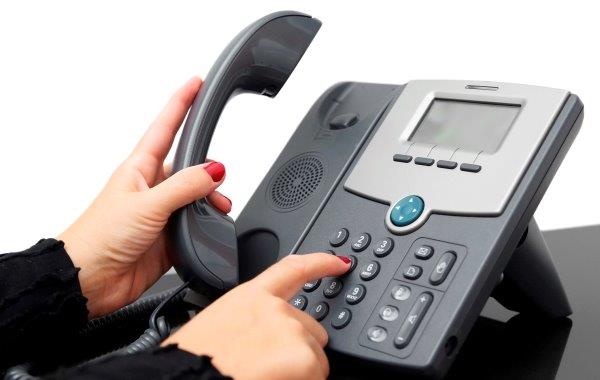 27
Moral Injury/Spiritual Distress: A Scoping Study
[Speaker Notes: Chaplains need to know when to refer to Mental Health Professionals but at the same time we need to own our profession and have the Pastoral authority necessary to take a stand in trying situations.]
Team Approach
Literature Review Findings
Research reveals two spiritually-integrated interventions targeting Moral Injury (MI) or Spiritual Distress (SD) with published evidence:  Building Spiritual Strength (BSS) and Spiritually-Oriented Cognitive Processing Therapy (SOCPT).  These interventions had positive results: BSS in two randomized clinical trials and SOCPT in a qualitative case study. Chaplains with additional mental health training were used as part of the randomized clinical trials. Both plan future randomized clinical trials. (Harris, 2017, Koenig, 2017)
Emphasis upon psychosocial perspective may neglect spiritual dimension for both causes and possible alleviations of MI/SD. (Carey 2016, Stallinga 2013)
Several psychosocial interventions address PTSD element underlying MI/SD but do not focus upon guilt and shame. (Bomyea 2012, Koenig, 2017, Litz 2017)
Despite few evidence-based clinical trials, accomplished SMEs published myriad scholarly literature in peer-reviewed journals recognizing the valuable role of Chaplains and spiritual interventions. (Drescher, 2011; Harris 2017; Koenig, 2017; Nieuwsma 2013)
Moral  Injury/Spiritual Distress:  A Scoping Study
29
[Speaker Notes: To answer our research question: (Original research Project done for USAF)  we discovered 2 spiritually-integrated interventions have published research:  Building Spiritual Strengths and Spiritually-oriented Cognitive Processing Therapy.  BSS has had two randomized clinical trials (these are the gold standard of clinical trials), a pilot study and a larger randomized control trial currently in the process of being published.  SOCPT has a single case study documented in a qualitative research article published this year.  Both studies intend to conduct randomized clinical trials in the near future.  The BSS team has a grant application for a randomized clinical trial already submitted.  By the way, the long pole in the tent securing funding for randomized clinical trials.
Because other interventions, and indeed the two interventions currently endorsed for PTSD by both DoD and VA, are “psychosocial,”  we will address them also.  Their accent is upon the psychological and social dimensions of suffering.  This emphasis may neglect the spiritual aspect of a Service Member or Veteran which is both dynamic and intrinsic to our humanity.   And it is the spiritual element of the being which also suffers profoundly with moral injury or spiritual distress.  
MI/SD causes more than physiological or psychological harm; rather, these are wounds that affect souls. (Carey, 2016)
Psychosocial interventions address fear and physiologically based heightened arousal; however, they do not focus upon guilt and shame elements, which are the basis of moral injury and spiritual distress.
Evidence-based research relative to Chaplaincy participation and spiritually-integrated interventions in the areas of MI/SD in the form of clinical trials is lacking today, there is much published in peer review journals that describes spiritual assessment, support, counseling, education, ritual and worship provides positive effect. (Carey 2016, Harris 2017)   We have included an extensive listing of peer-reviewed articles in the bibliography where subject matter experts from the psychology, sociology and chaplaincy realms commented upon role of spirituality and the role of spiritual subject matter experts in treatment for moral injury or spiritual distress.  
Insofar as Chaplains help individuals connect to their own belief system, Koenig, 2017 and 2012 says “Quantitative research indicates that religious beliefs and practices are related to:
greater social support (61/74 studies) (82%)
stronger more satisfying marital relationships (68/79) (86%) - greater ability to cope with stress
less depression (272/444 ) (62%)
decreased suicide (106/141) (75%)
greater meaning & purpose (42/45) (93%)
greater optimism and hope (55/72) (76%)
less alcohol use/abuse (240/278) (86%)
less drug use/abuse (155/185) (84%)
less cigarette smoking (123/137) (90%)
better physical health and lower mortality (82/121) (68%)
Jason Nieuwsma, The Intersection of Chaplaincy and Mental Health Care in VA and DoD:  Expanded Report on Strategic Action #23:  “people suffering from mental health problems frequently turn to clergy for help…spirituality is integrally interwined with mental health”
VA Interprofessional Mental Health Education Expansion Initiative…”Understanding the intersections of spirituality and mental health through collaboration” (Chaplain M.L. McCoy, Director, National Chaplain Center, July 6, 2017)]
Literature Review Findings
MI/SD has historically been an abstract concept in empirical infancy with undetermined applicability in clinical, public health, and research settings. (Kopacz 2014) 
No agreed upon definition/terminology of MI/SD, Transgressive Acts (TAs)/Potentially Morally Injurious Events (PMIEs). (Litz et al., 2009; Masick 2016; Phelps, 2015; Shay, 2003)
As killing has increased in the Vietnam and post-Vietnam Eras, so have the number of moral conflicts, which in turn have increased the propensity for MI/SD.  (Jinkerson 2016, Masick, 2016, Shay 2003)
Evolving understanding about relationship between PTSD and MI/SD. 
More clinical research is required. (Gray et al., 2012; Harris, 2017; Jinkerson, 2016; Litz et al., 2009, Maguen, 2017; Shay, 2003)
(Brock 2012, Carey 2016, Dombo 2013, Drescher et al., 2011, Frame 2015, 2016, Jinkerson, 2016, Nieuwsma et al., 2015, Puniewska, 2015, Shay 2014)
30
Moral  Injury/Spiritual Distress:  A Scoping Study
[Speaker Notes: What we do see in research is that MI/SD are relatively young relative to clinical trials, the gold standard of randomized clinical trials (RCTs) and this is due to several reasons.  
For example, there are myriad definitions and terminology associated both with “Moral Injury” or “Spiritual Distress” and those events that may cause them.  
What researchers do note is that the phenomena of MI/SD is increasingly recognized as being experienced by a substantial number of service members and veterans and this is likely due to the character and conduct of wars in the modern era.  
We know there is a relationship between PTSD and MI/SD…but what the relationship is, is not yet completely clear.  While PTSD is a formal diagnosis, this is not the case MI/SD which we today have a conceptual model for and a proposal for a “syndrome.”  
A syndrome is a cluster of symptoms we observe exist and happen together but have not yet been codified into a formal diagnosis
Spiritual struggles and other aspects of MI/SD are associated with delayed onset, prolonged recovery and continued need for mental  health services (Currier et al., 2015a; Fontana and Rosenheck, 2004; Witvliet et al., 2004).  
Koenig, 2017:  MI/SD is distinct from PTSD (Guina et al., 2016) but may be a primary driver of emotional/cognitive symptoms in PTSD (Dokoupil, 2012)
Nieuwsma et al., 2015:  MI/SD does not involve fear but results from exposure to experience that violates deeply help moral beliefs and values provoking shame, guilt, and anger. 
More clinical research is required in literally all aspects:  agreement of terms, definitions of injurious events, assessment tools, symptom assessments, intervention assessments
Original Assumption: What research reveals about Veterans is likely to be relevant for Service Members on Active Duty, Reserve Duty or National Guard and vice-versa…however that turned out NOT to be true.  If there is a lack of evidence-based research relative to Veterans suffering from MI/SD, this is even WORSE relative to the evidence-based research relative to the Total Force, that is active duty, reservists, and guardsmen.  Hereafter, I will refer to these Airmen as “Service Members” to distinguish them from “veterans” who are no longer part of the Total Force.]
Trauma and Stressor-Related Disorders in Adults in DSM-5 (Carolyn Weiss, Psy.D Clinical Psychologist, PTSD Clinical Team VA New York Harbor Healthcare System)
Posttraumatic Stress Disorder (PTSD) 
Acute Stress Disorder (ASD)
Adjustment Disorders
Other Specified Trauma- and Stressor-Related Disorders
Unspecified Trauma- and Stressor-Related Disorders
PTSD criteria for DSM-5(Carolyn Weiss, Psy.D Clinical Psychologist, PTSD Clinical Team VA New York Harbor Healthcare System)
A. Traumatic Event: The person was exposed to actual or threatened death, serious injury, or sexual violence.
B. Intrusion Symptoms: Intrusive Memories Nightmares, Flashbacks, Psychological Reactivity to Triggers, Physiological Reactivity to Triggers.  
C. Avoidance Symptoms: Avoidance of trauma-related thoughts or feelings, Avoidance of trauma-related external reminders (e.g. people, places, conversations, activities, objects or situations
D. Negative alterations in cognitions and mood: Inability to recall key features of the event . Neg. beliefs about self, others, or the world. Distorted self-blame or blame of others. Negative emotions. Diminished interest in once-enjoyed activities. Feeling alienated from others. Constricted affect: persistent inability to experience positive emotions.
E. Alterations in arousal and reactivity: Irritability/Aggressive, Self-destructive/Reckless behaviors, Hypervigilance, Startle Response, Concentration Impairment, Sleep Impairment.
SYMPTOMS OVERLAP
Moral Injury/ Spiritual Distress
PTSD
Shame
Guilt
Anger
Outrage
Loss of trust
Spiritual Crisis
Self-punishment
Moral disgust
Avoidance
Re-experiencing
Mood changes
Physiological arousal
Psychological problems
Fear
Disgust
Horror
Helplessness
Adapted from Haynes, 2017 from William P. Nash, “Common Goals for Preventing and Repairing Moral Injury,” DCoE Chaplains Working Group Teleconference, 4 March 2015.  Jinkerson, 2016 cites 3 Qualitative and 4 Quantitative Research studies:  Conway, 2013, Drescher et al., 2011, Fontana & Rosenheck, 2004, Hendin & Haas, 1991, Maguen & Litz, 2012, McNair, 2002, Stein et al., 2012, and Vargas, 2013.
33
Moral Injury/Spiritual Distress: A Scoping Study
[Speaker Notes: Drescher et al., 2011; Harris, 2017:  Signs of MI/DS
Inappropriate or appropriate guilt and shame
Loss of previously held spiritual beliefs or existential issues
Struggle or conflict in relationship with Higher Power
Questioning morality
Difficulty forgiving self, others, or Higher Power
Feeling there is no meaning or purpose in life
Reduced trust in others 
Psychological symptoms
Social problems 
Deep demoralization/self-deprecation (Drescher et al., 2011; Shay, 2003)
Spiritual crisis:  Spiritually, For people who “lose faith,” effects of PTSD are worse (Fontana & Rosenheck, 2004) and chances of mental health recovery are much worse; Feeling as if “God has abandoned me” or “God is persecuting me,” can be signs of weakening of faith or signs of negative religious/spiritual coping, which can be associated with more severe combat-related PTSD in some service members. (Drescher, Smith & Foy, 2011)
Jinkerson, 2016:  Things MI/SD and PTSD have in common--develop after an intense situation, associated with psychological problems, affective changes, social issues, re-experiencing painful memories, avoidance, substance use and increased suicide risk (Hendin & Haas, 1991, Maguen et al, 2011, Shay 2003, Stein et al., 2012)
The DSM-5 which is the Diagnostic and Statistical Manual of Mental Disorders has included symptomology and diagnosis criteria for PTSD for many years now; however, these criteria do not cover the phenomenon in MI/SD nor is moral injury or spiritual distress addressed separately from PTSD (Shay, 2014)
Jinkerson, 2016: Things that are different between MI/SD and PTSD—
Etiologies (cause, set of causes, or manner of causation of a disease or condition) are different 
PTSD: based upon perceived physical threat and fear for self or others, sexual violence or witnessing harmful acts (APA 2013) which brings hyper arousal, increased stress response, anxiety, avoidance (Foa, Steketee & Rothbaum 1989, Hoge, 2010, Litz et al., 2016, Norrholm et al., 2011).   Does not necessarily involve guilt and shame.
MI/SD: can occur at same time as PTSD but is not caused by physiological distress or arousal (MacNair, 2012; Marx et al., 2010), rather is a moral conflict and brings cognitive dissonance (Litz et al., 2009) and the individual’s way of attributing events matters (i.e. where the attributions lay, how enduring they are perceived, whether they are unique to place) and how these play out either facilitate or alleviate guilt and shame.  
PTSD and MI/SD can happen at the same time (co-morbid).  Jinkerson cites a case example from Resick, Monson, and Chad 2014 in Cognitive Processing Therapy: Veteran/Military Version Handbook.  He also cites Farnsworth et al., 2014, Litz et al., 2009.  
Ambiguous encounters and life threatening events can happen at the same time and so produce both PTSD and MI/SD.  Jinkerson cites Fontana & Rosenheck 2004 finding that vets with PTSD who also experienced PMIEs were more likely to experience guilt, loss of faith, anger/aggression, and occupational difficulty (i.e. MI/SD symptoms).
Jinkerson cites Stein et al., 2012 who  “found among service members with PTSD diagnoses, individuals with PMIE exposure indorsed greater levels not only of guilt but re-experiencing (PTSD symptom)…relationship between MI/SD and PTSD may be that moral guilt impairs natural posttraumatic recovery response and catalyzes the disordered response…MI/SD symptom constellation [of symptoms] is broader than PTSD but an outcome of non-retracted MI/SD may be pernicious PTSD.” (Dr. Currier agrees with this assessment per his consultation)
Qualitative Support for symptoms:  Jinkerson 2016 notes two qualitative studies (Vargas et al., 2013 and Conway 2013) conducted a qualitative review of National Vietnam Veterans’ Readjustment Study (NVVRS)
Searched NVVRS for terms identified in Drescher et al., 2011 study
Vargas study:  Loss of trust, spiritual/existential issues, psychological problems, social problems and self-deprecation all described
Conway’s study:  all but self-deprecation were described; spiritual/existential the most frequent
Both Vargas and Conway studies together indicate loss of trust and spiritual/existential issues are core moral injury symptoms
Quantitative support for symptoms:  
Jinkerson 2016 notes Fontana and Rosenheck,  2004 study.  These were VA clinicians treating vets w/PTSD and rated distress level by traumatic event type.   Two types emerged:  agentic action (Killing, enjoying killing, participating in atrocities) and failure (including failing to fulfill duties, contributing to a friend’s death and inability to save the wounded.  Fontana & Rosenheck found both positively predicted guilt and spiritual crisis/loss of meaning in life.  This showed positive correlation between guilt and MI/SD.  Same could not be said for shame.  
Stein et al., 2012, found empirical support of relationship between Morally Injurious Events (MIEs) and guilt, anger, & re-experiencing w/122 clinical interviews of active duty service members with PTSD diagnoses using PTSD Symptom Scale, Interview Version.  Participants identified their traumatic experiences and the researchers created a system for coding responses.  Service members whose trauma was consistent with Moral  Injury/Spiritual Distress reported higher levels of re-experiencing and guilt.
Hendin & Haas, 1991, interviewed 100 combat vets; 19 had attempted suicide and 15 preoccupied with suicide.  Combat guilt, depression, survivor’s guilt, anxiety and severe PTSD significantly associated with suicide attempts.  Combat guilt predicted suicide preoccupation.  Note insofar as guilt is a symptom for MI/SD, there are research findings that tie this same phenomenon to suicide preoccupation and attempts.
McNair 2002, also looked at NVVRS data.  Discovered that VN vets who engaged in killing and those experiencing combat w/o killing were different: cognitive dissonance related to killing is one pathway associated w/developing MI/SD.  Co-morbid PTSD also “extremely high likelihood.”  

Jinkerson: Moral  Injury/Spiritual Distress is not a separate diagnosis, but reflects profound difficulties making sense of a violation of personal code. Moral  Injury/Spiritual Distress and PTSD symptoms overlap.

Dr. Harold Koenig: (Moral  Injury/Spiritual Distress can stand in the pathway that leads to PTSD. Unless you address Moral  Injury/Spiritual Distress, then you will have a hard time treating PTSD.

Guilt & shame, loss of trust in self, other, deity: Jinkerson quotes Currier et al., 2015a; Currier et al., 2015b; Drescher et al., 2011; Litz et al, 2009; Maguen & Litz 2012; Nash & Litz, 2013; Shay, 2003)

Spiritual crisis described or implied, Jinkerson quotes Litz et al., 2009; Shay 1994, 2003

Psychological problems include: depression, anxiety, intrusive thoughts and images (Jinkerson quotes Stein et al., 2012)

Self-punishment (Litz calls self-handicapping or self-harm) includes isolation, alcohol/substance use disorder, sabotaging events/opportunities (Jinkerson who cites several other authors including Shay 2003, Litz 2009, Nash & Litz 2013)

Moral Disgust: Jinkerson, 2016 cites Farnsworth et al., 2014.  

Jinkerson quotes Litz, et al., 2009: If individuals experience PMIEs and possess negative attributions (i.e. that they are evil and beyond forgiveness) then guilt and shame will result…leading to isolation…all of which prompts self-condemnation and failure to forgive yourself resulting in self-harm, self-handicapping, avoidance of feelings, intrusive re-experiencing, social difficulties & demoralization

Shay, 2014: Is critical of APA for not recognizing that moral and character changes can occur as an adult:  “Over the years, the American Psychiatric Association (APA) has rejected every diagnostic concept that even hints at the possibility that bad experience in adulthood can
damage good character…rejected “Enduring Personality Change after Catastrophic Experience,” which is a current diagnosis in the WHO International Classification of Diseases.”]
SYMPTOMS OVERLAP
Moral Injury/ Spiritual Distress
PTSD
Shame
Guilt
Anger
Outrage
Loss of trust
Spiritual Crisis
Self-punishment
Moral disgust
Avoidance
Re-experiencing
Mood changes
Physiological arousal
Psychological problems
Fear
Disgust
Horror
Helplessness
Safety
Adapted from Haynes, 2017 from William P. Nash, “Common Goals for Preventing and Repairing Moral Injury,” DCoE Chaplains Working Group Teleconference, 4 March 2015.  Jinkerson, 2016 cites 3 Qualitative and 4 Quantitative Research studies:  Conway, 2013, Drescher et al., 2011, Fontana & Rosenheck, 2004, Hendin & Haas, 1991, Maguen & Litz, 2012, McNair, 2002, Stein et al., 2012, and Vargas, 2013.
34
Moral Injury/Spiritual Distress: A Scoping Study
[Speaker Notes: Whereas symptoms may be similar in both PTSD and MI/SD…they are the result of quite different underlying emotional, psychological and spiritual concerns
In the case of PTSD, the underlying concern is for the individual’s or others’ safety]
SYMPTOMS OVERLAP
Moral Injury/ Spiritual Distress
PTSD
Shame
Guilt
Anger
Outrage
Loss of trust
Spiritual Crisis
Self-punishment
Moral disgust
Avoidance
Re-experiencing
Mood changes
Physiological arousal
Psychological problems
Fear
Disgust
Horror
Helplessness
Safety
Trust
Adapted from Haynes, 2017 from William P. Nash, “Common Goals for Preventing and Repairing Moral Injury,” DCoE Chaplains Working Group Teleconference, 4 March 2015.  Jinkerson, 2016 cites 3 Qualitative and 4 Quantitative Research studies:  Conway, 2013, Drescher et al., 2011, Fontana & Rosenheck, 2004, Hendin & Haas, 1991, Maguen & Litz, 2012, McNair, 2002, Stein et al., 2012, and Vargas, 2013.
35
Moral Injury/Spiritual Distress: A Scoping Study
[Speaker Notes: Predominant emotions are quite different in the case of MI/SD where the underlying theme is “Trust” 
This underlying difference has implication for treatment interventions
In the case of MI/SD, clinical experience among treatment providers is that there is a tendency for the Veteran to “avoid” others…they trying to protect others form being “contaminated” by their guilt]
What is Missed by Current Conceptions of PTSD? (Litz et al., 2009, Shay, 2014)
…what fills the vacuum when trust is destroyed: 
                expectancy of harm, exploitation, and humiliation (Shay, 2014)
36
Moral Injury/Spiritual Distress: A Scoping Study
[Speaker Notes: Shay, 2014  takes Litz, et al, 2009 concepts and puts them into a very compelling visual to show the distinction between PTSD and MI/SD
Events are different, that is, the causes are distinct
MI/SD includes another role as perpetrator
Predominant emotions are quite different
There is no direct physiological response
The resulting losses are distinct
Shay 2014:  says in his observation, veterans who perceive their sense of “what’s right” is violated by leadership do react as if it were a physical attack and have physiological symptoms
Shay 2014:  “When the sense of trust is violated, it is replaced by the settled expectancy of harm, exploitation, and humiliation from others”
Options in response are to: strike first, withdraw, or create deceptions/distractions/false identities and narratives

Adapted and updated from William P. Nash, M.D., Moral Injury and Moral Repair: Overview of Constructs and Early Data. Presentation at 13th Annual Force Health Protection Conference August 12, 2010. Input from  Sidney Davis, Kent Drescher, Kimberly Gronemeyer, Brett Litz, Lowell Kronick, William Nash, Jason Nieuwsma, Jonathan Shay.]
Kintsugi:The Art of the Broken Pieces
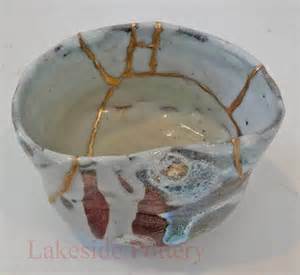 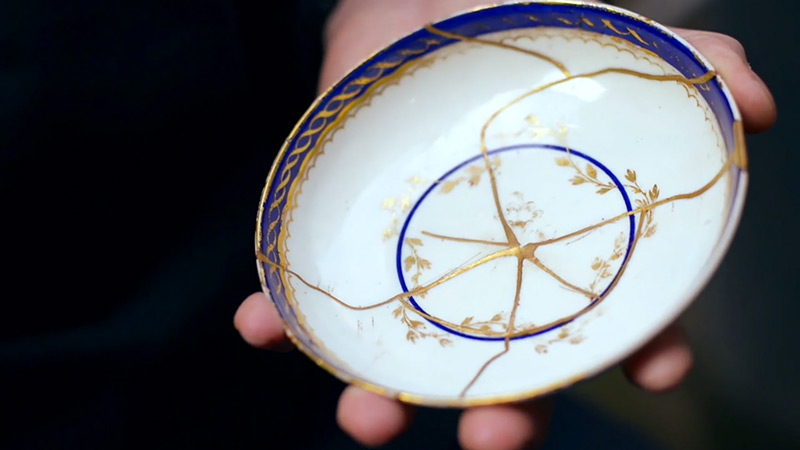 There is nothing as whole as a broken heart Rabbi Menachem Mendel of Kotzk
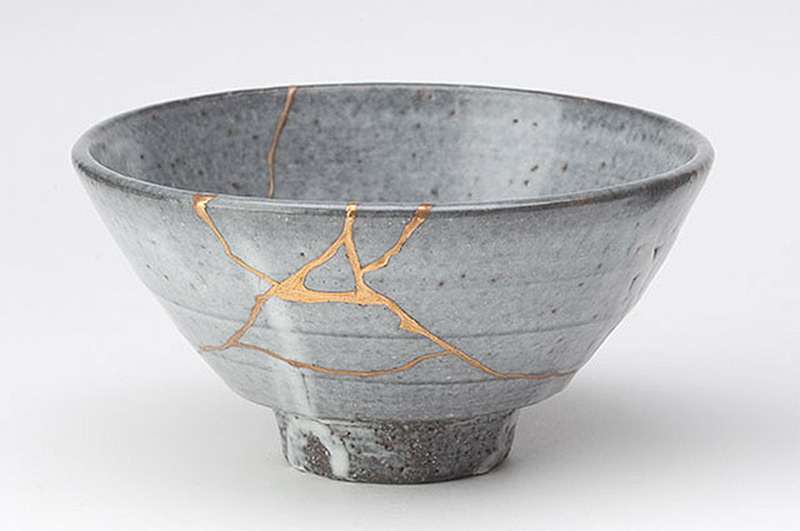 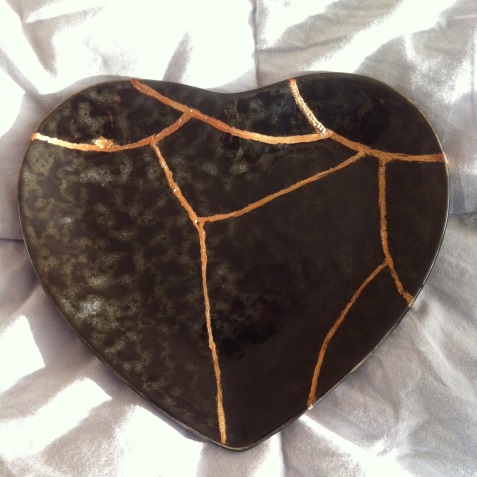 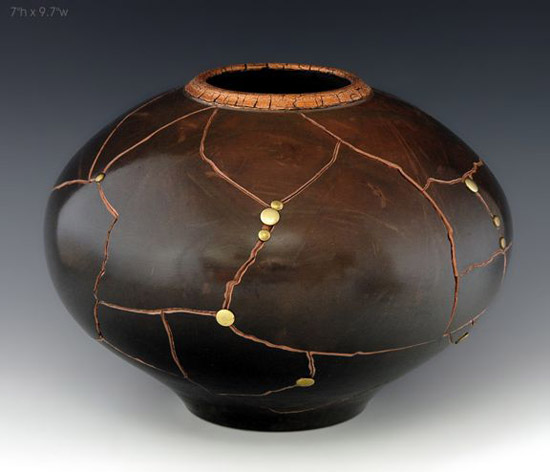 37
Moral Injury/Spiritual Distress: A Scoping Study
[Speaker Notes: Credit to Chaplain Carter Check of Muskogee, OK Veterans Administration hospital who shared knowledge of this beautiful art form that so profoundly addresses the goal of spiritually-integrated interventions for Veterans and Service Members suffering from MI/SD
Adapted from an online article by Christopher Jobson on May 8, 2014, http://www.thisiscolossal.com/2014/05/kintsugi-the-art-of-broken-pieces/
Kintsugi (or kintsukuroi) is a Japanese method for repairing broken ceramics with a special lacquer mixed with gold, silver, or platinum. The philosophy behind the technique is to recognize the history of the object and to visibly incorporate the repair into the new piece instead of disguising it. The process usually results in something more beautiful than the original.
“Kin” is “gold” and “tsugi” is “connect” or actually how we to connect to the world or how we connect to a generation.  This is a traditional technique, used in Japan 400-500 years ago.  It “joins together” with lacquer and powdered gold, silver or platinum.  These are craftsmen who do this.  Many times a craftsman learns from his father this traditional skill.  This idea of fixing broken things comes from the spiritualism in the Japanese culture.  They attempt “to find beauty in broken things” or “to find beauty in old things.”
Many people are drawn to this ancient art form because they are beginning to realize that chasing after money, new things, new technology or even attempting to reconstitute things of the past as they once were, will not make us rich in a spiritual way nor will it heal us of old wounds.   Binding up together in a new way, is one way that you can give something broken a new life…as in a beautiful new piece of art.”]